MO HealthNet Pharmacy Brief Program Update
MO HealthNet Oversight Committee
Tuesday, December 12, 2017
Stephen Calloway, RPh
Director of Pharmacy
MO HealthNet Pharmacy Activities on Opioid Issues
Completed:
7-Day Limit on New Rx’s for Opioid-Naïve pts
Restrict Codeine and Tramadol < 12 yrs
Morphine-Equivalent-Doses to 120mg for Single and Combination Short-Acting Opioid products
Require 85% of previous Rx to be used up
Remove Prior Authorization for Naloxone (Narcan®)
Improve access to Medication-Assisted-Therapy (MAT) e.g. Suboxone®, Vivitrol®
Expanded OPI Advisory Mailings
2
[Speaker Notes: May refer to MHD Opioids Road Map Version July 2017]
MO HealthNet Pharmacy Activities on Opioid Issues
Pending Actions (Early 2018):
50 MME limit on 1st Rx for Opioids
Acute (Short-term) Treatment defined as < 90 days
90 MME limit on Opioid Rx’s for Acute Treatment
Chronic (Long-term) Therapy defined as ≥ 90 days
Prior Authorization req’d for opioid therapy ≥ 90 days
Qualifying Long-Term Diagnosis will be required (e.g. Cancer, Chronic Non-Malignant Pain)
Updating of Qualifying Diagnoses for CNMP
Pain Management Resource available for Chronic Pain Consultation, through OPI Program
Educate Provider Community
3
[Speaker Notes: May refer to MHD Opioids Road Map Version July 2017]
MO HealthNet Pharmacy Activities on Opioid Issues
Additional Actions (April 2018 and beyond):
Implement Morphine-Equivalent-Dosing Opioid Accumulation Module as part of Smart PA
Will allow MHD to calculate TOTAL opioid MME’s
Reduce TOTAL Opioid dosing to 90 MME’s
Include Methadone (for pain) in MME calculation 
Focus OPI interventions on Participant Opioid Outliers
Continue to work with DMH, DHSS, MO Opioid STR
Educate Provider Community
4
MO HealthNet Pharmacy Hepatitis C Therapy
MHD Approach: 
Individualized treatment and approval process
January 2015 - Viekira®
PDL preferred DAA product ~ $83,000 per treatment
February 2016 - Zepatier®
PDL preferred product ~ $56,000 per treatment
July 2016 - Epclusa®
 New Pangenotypic product ~ $83,000 per treatment
August 2017 - Mavyret®
New Pangenotypic product ~ $26,000 per 8 week treatment
November 2017 – HCV Treatment Criteria Updated
5
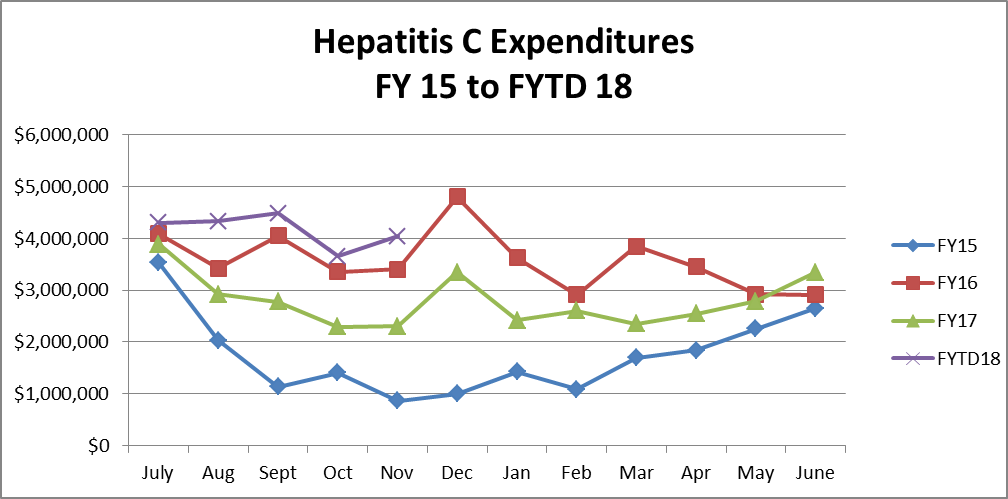 6
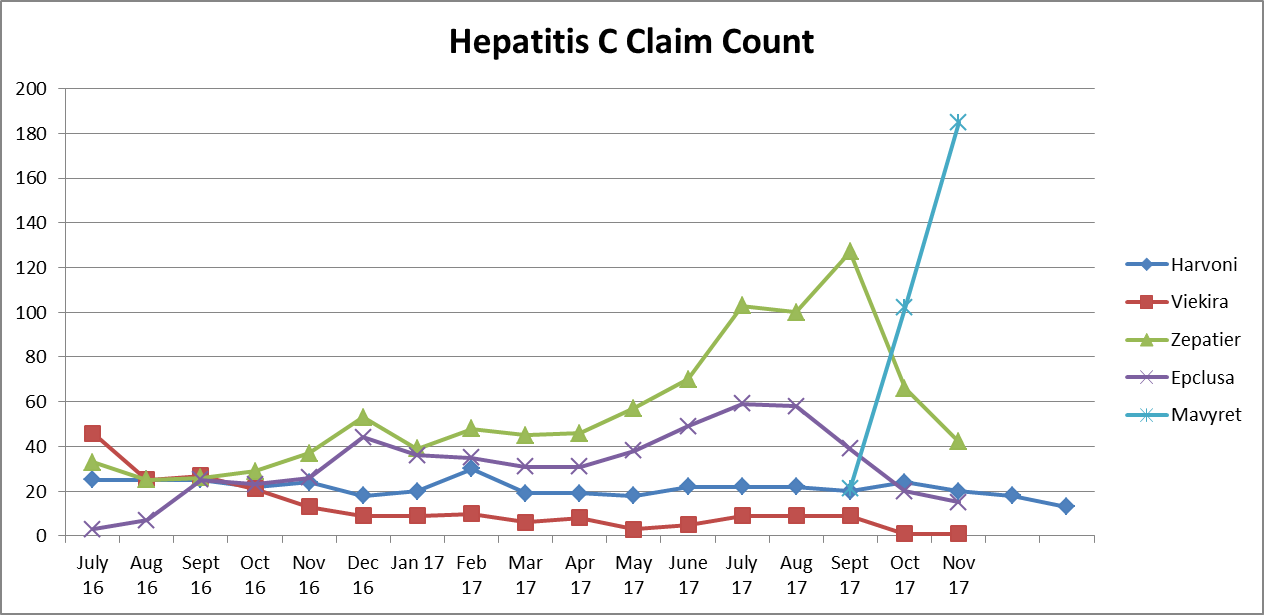 7
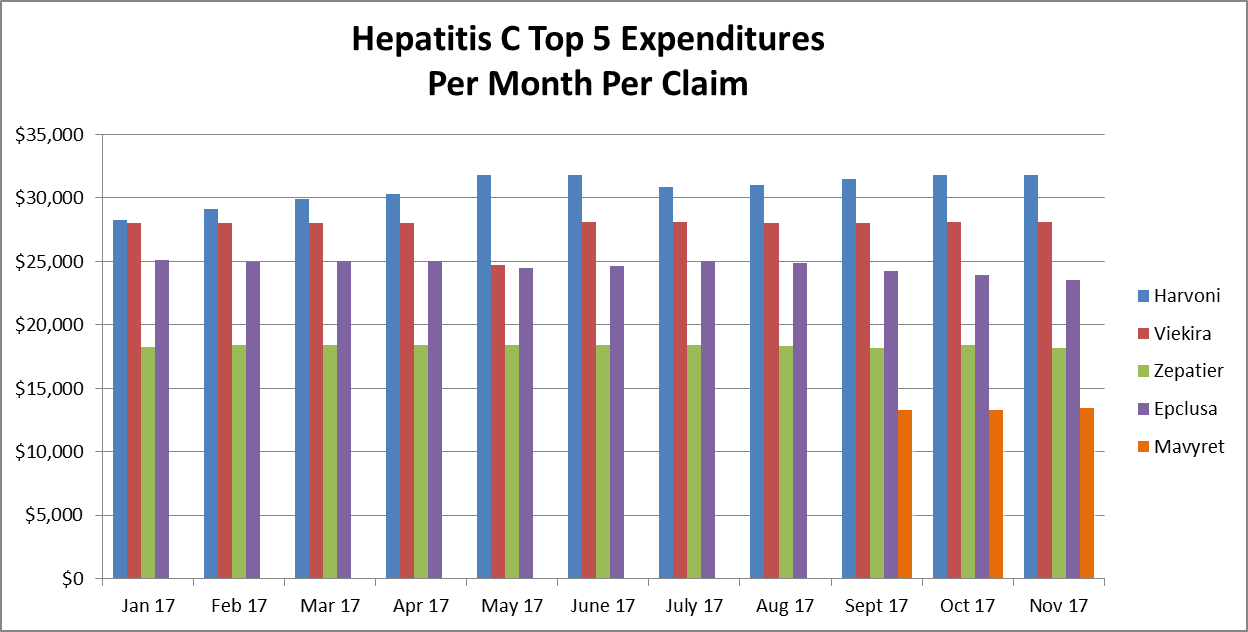 8